Indagine conoscitivaanno 2019
Dati Società Italiana di Chirurgia
Presidente D. Foschi
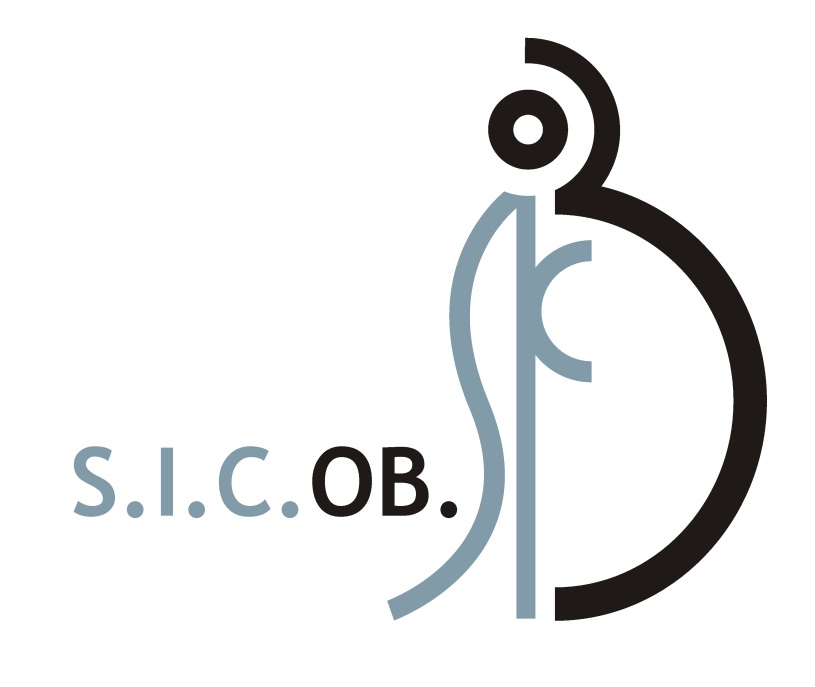 Dati aggiornati al 1 aprile 2020
Evoluzione del numero dei centri SICOB dal 2008 al 2019
133 centri su 152 hanno risposto all’indagine conoscitiva
Distribuzione dei 152 centri SICOB censiti nel 2019
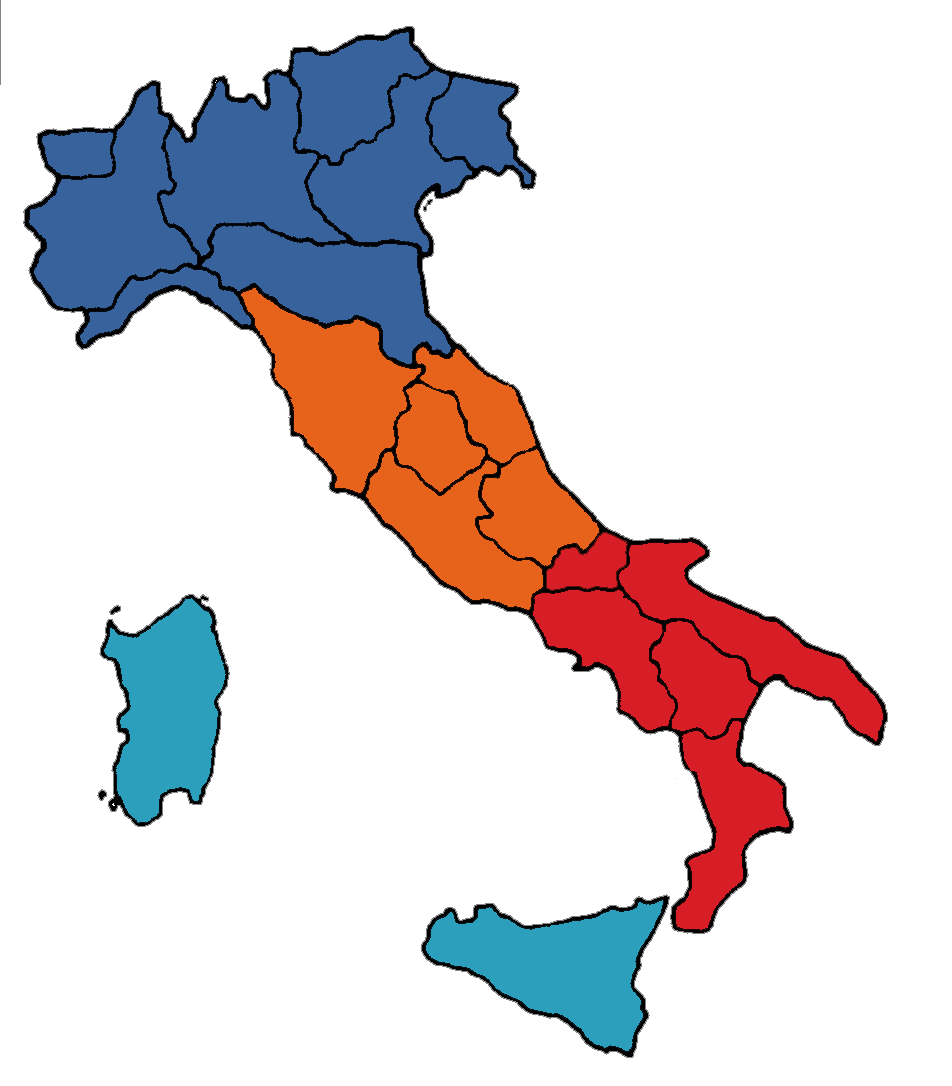 NORD 70 centri
CENTRO 35 centri
SUD 35 centri
ISOLE 12 centri
16.880 Interventi effettuati in Italia
Interventi effettuati per regione
Classificazione delle 102 unità operative nel 2018
Classificazione delle 152 unità operative nel 2019
Trend delle procedure eseguite dal 2008 al 2019
Tipologia delle procedure eseguite nel 2019Totale 16.880  interventi
Tipologia delle procedure endoscopiche eseguite nel 2019Totale 1.193  interventi
Tipologia delle procedure eseguite nel 2019Totale  16.880  interventi
Tipologia delle procedure eseguite dal 2008 al 2019